VORLAGENBEISPIEL FÜR CONTENT-KALENDERPRÄSENTATION
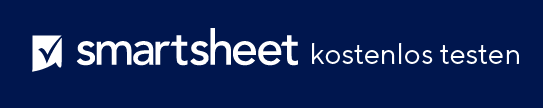 Hinweise zur Verwendung dieser Vorlage
Geben Sie Projektaufgaben im Diagrammbereich ein. 
 
Geben Sie Beschriftungsverantwortliche in den Schlüssel unter dem Diagramm ein. 

Passen Sie die Balken an die Dauer pro Aufgabe an. Fügen Sie Start- und Enddaten, Fristen, Meilensteindaten oder zusätzliche Aufgabeninformationen in die einzelnen Balken oder im Diagrammbereich ein.
HEUTE
Kampagne genehmigt 00.00
Start 00.00
Meilenstein 1
Testen von Strategien 00.00
Meilenstein 1 – 00.00
Ziel- und Publikumsmatrizen genehmigt 00.00
Lead-Antwortplan 00.00
Briefing zur Erstellung 00.00
Content-/Kreative Entwicklung 00.00
Finale Assetgenehmigung 00.00
Publikumstests 00.00
Aufgabenverantwortlicher 7
Aufgabenverantwortlicher 5
Aufgabenverantwortlicher 3
Aufgabenverantwortlicher 1
Aufgabenverantwortlicher 8
Aufgabenverantwortlicher 6
Aufgabenverantwortlicher 4
Aufgabenverantwortlicher 2
VORLAGENBEISPIEL FÜR CONTENT-KALENDERPRÄSENTATION